La dieta saludable
La dieta es el conjunto de alimentos que consume una persona todos los días
Para que sea saludable, la dieta debe ser:
Completa, es decir; debe contener alimentos de todos los grupos
Equilibrada,  porque hay que consumir la cantidad adecuada de cada alimento.
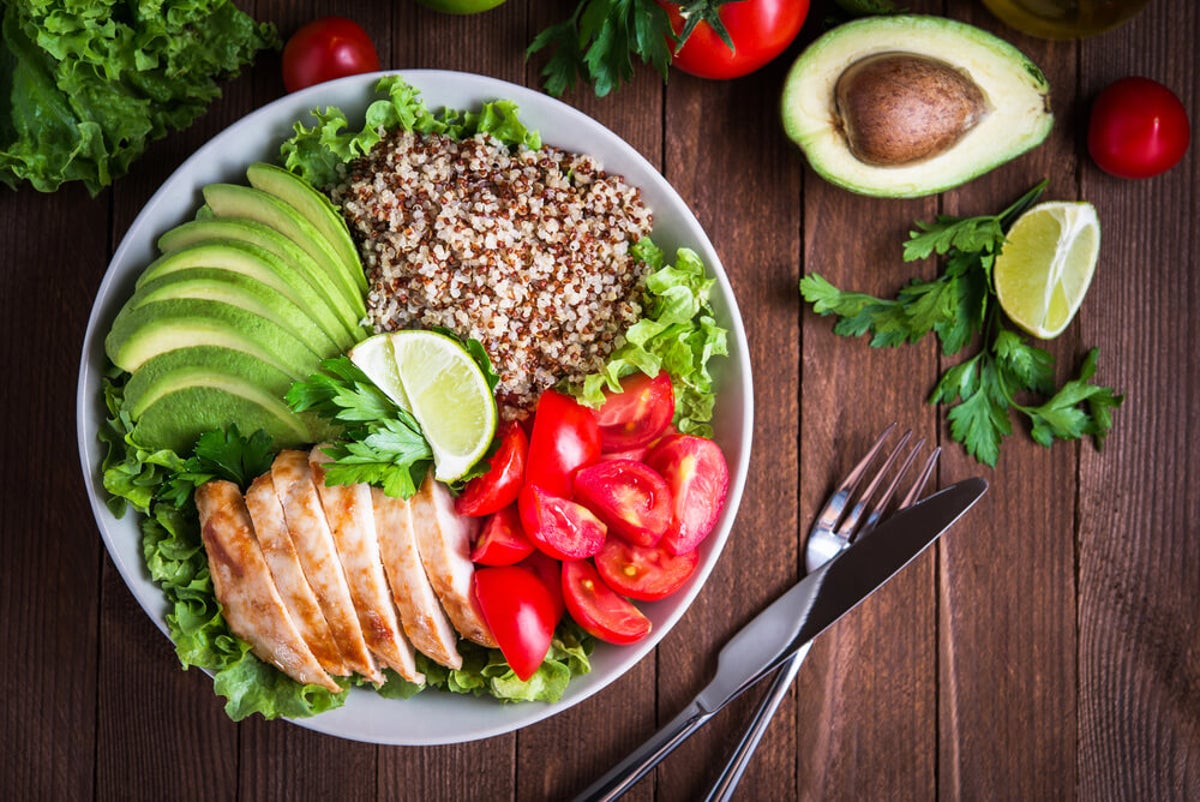 Para elegir los alimentos, los nutricionistas han elaborado una rueda que nos indica la cantidad y variedad de alimentos que debemos comer diariamente.
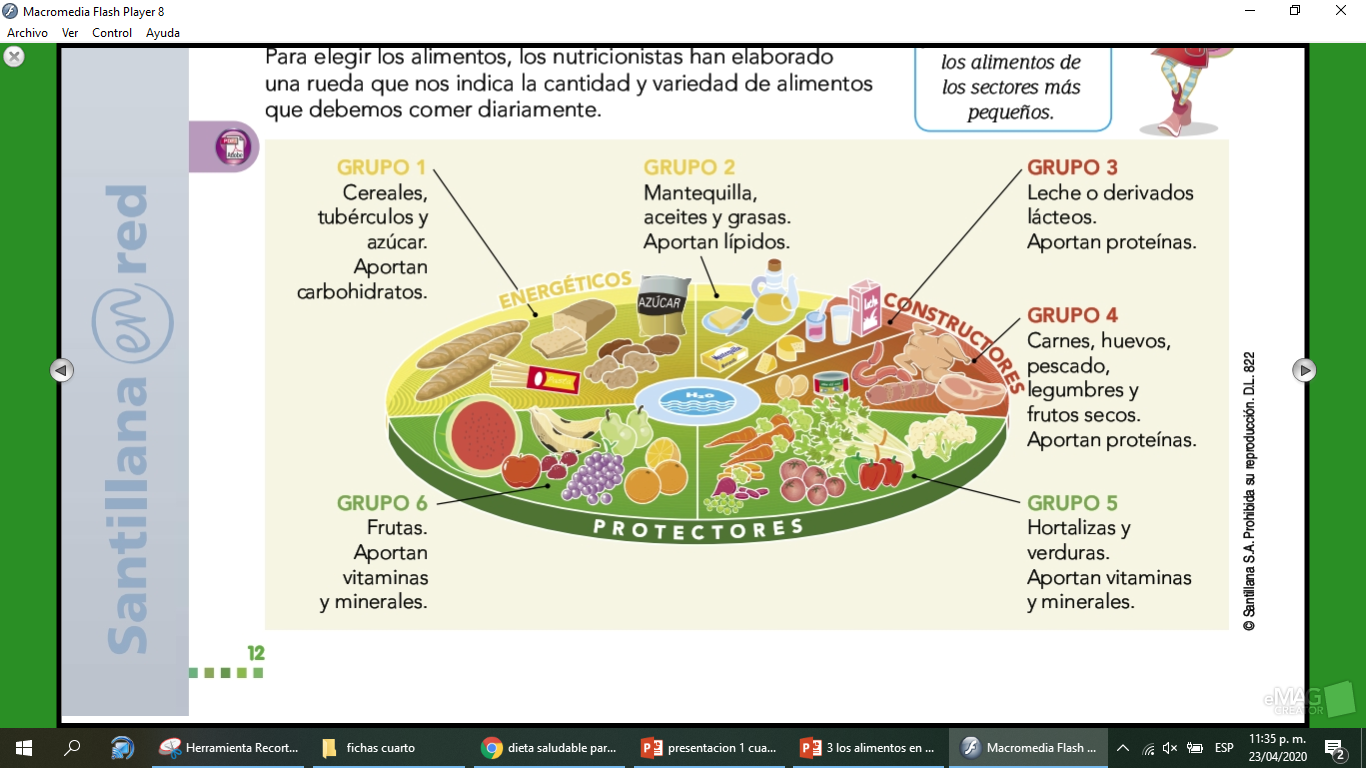 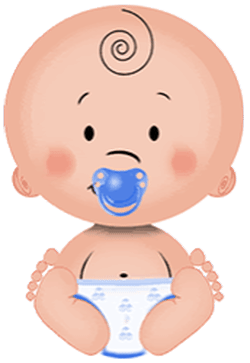 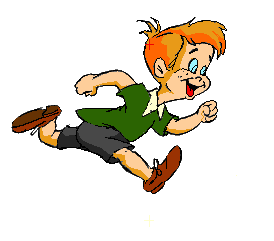 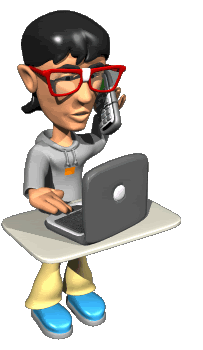 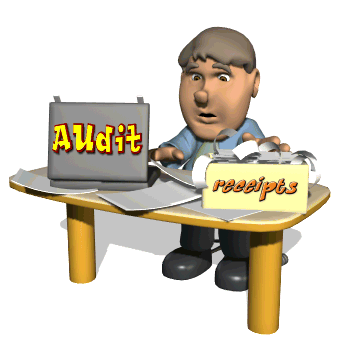 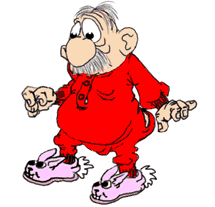